Making Every Minute Count
Tactical Scheduling Tips for Administrators
Presented by: Ms. Carrie Sanchez
Former Principal ~ Port Clinton Middle School
President ~ Ohio Association of Elementary School Administrators
Director of Leadership & Learning ~ North Point Educational Services Center
Adjunct Instructor ~ Bowling Green State University in the Graduate School of Teaching and Learning
“Well we cannot do THAT !”
Please raise your right hand and solemnly promise to YOURSELF that for the next hour you will not fall into the default mindset of:
“Well we cannot do THAT !”
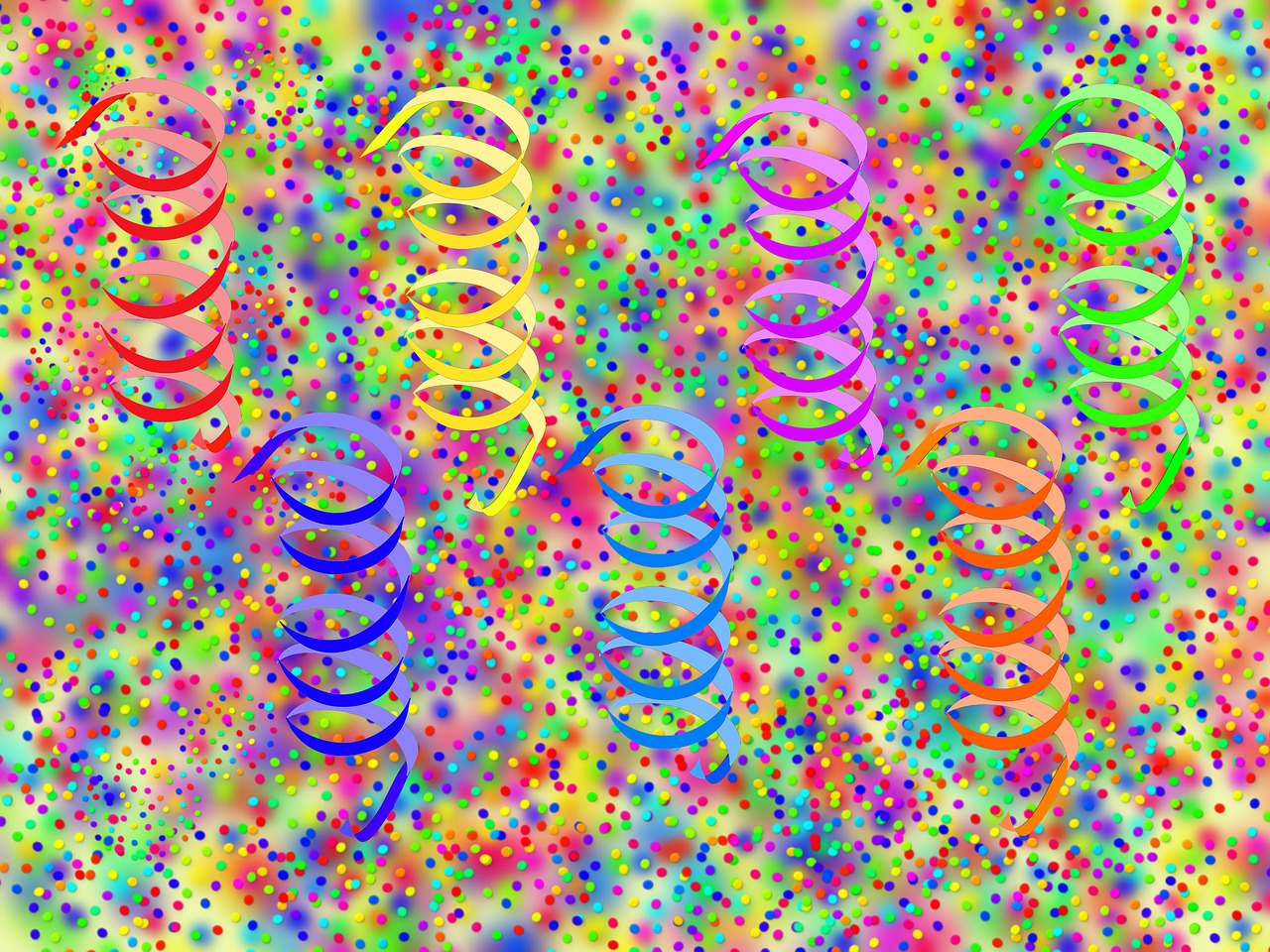 Let’s have some fun!
I love talking with people about this stuff!
It would be awesome if you had a Master Schedule that:
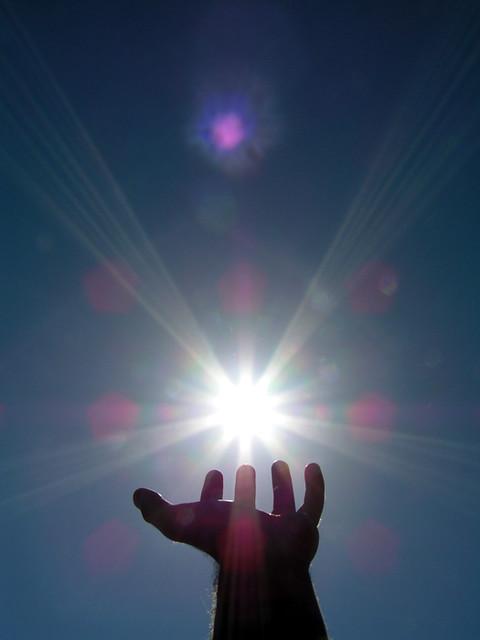 Was developmentally appropriate for students
Used every available minute for purposeful instruction
Allowed for daily collaboration time between teachers
Allowed for daily personal plan time for teachers
Did not require teachers to have duty periods
Offered a rich variety of elective courses
Was flexible for special events & assemblies
Supported purposeful instruction time even during delays and testing
AND…
Was compliant with every negotiated agreement in your district!
It is not impossible.
It DOES exist.
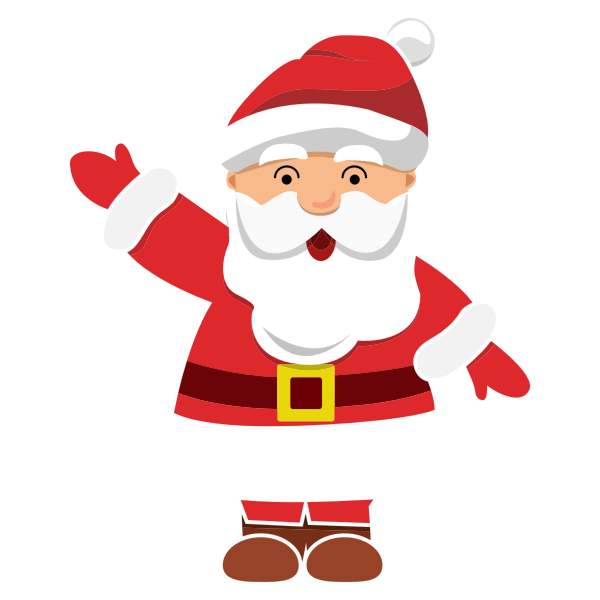 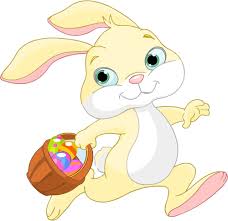 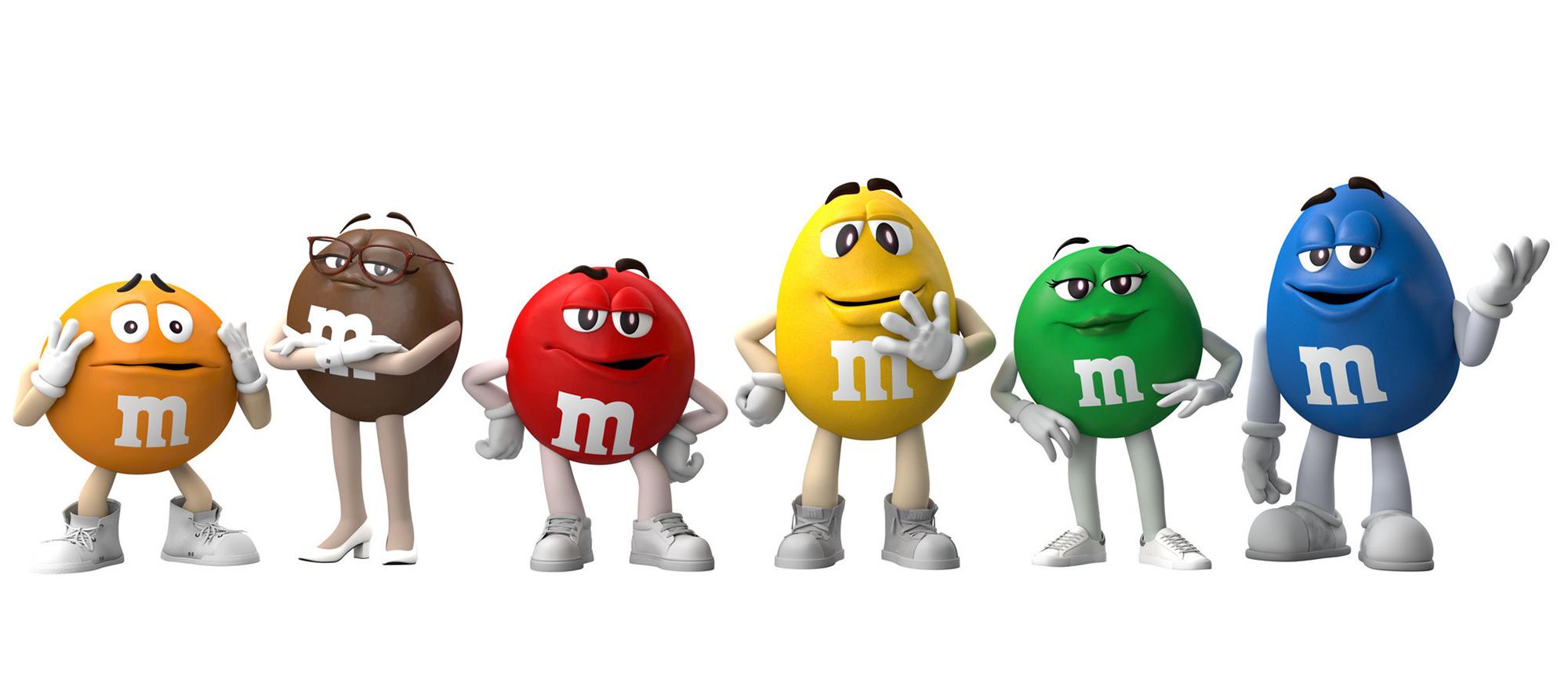 Mindset
First:
Think about what you would like to accomplish with your Master Schedule
((…thinking))
What is something you would like to accomplish?

Anyone brave enough to share?
Now think about why your current Master Schedule is different from your DREAM schedule
((thinking…))
Please share your obstacles & barriers!

I promise you aren’t alone!
Is the answer outside the window?
Or in the mirror?
John Maxwell: 
“If you suck in your stomach when you look in the mirror, just who exactly, are you trying to deceive?”
School leaders must take ownership of this key element of school operations.

OWN IT
Creative scheduling begins with:
Mindset
Your perspective as the school leader is unlike anyone else in the school.  If you are facing resistance, help others see things from YOUR (holistic) perspective.
“Sacrifice is an investment in success” ~ Dave Ramsey
What are you willing to sacrifice for the success of your school?
Non-negotiable facts:
Your students have to eat lunch
Your teachers have to eat lunch
Your teachers have to plan their instruction 
Your district has negotiated agreements 
Other than those…the clay is YOURS TO MOLD
First & Foremost
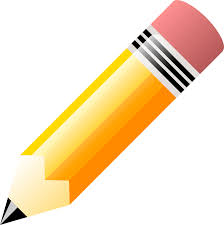 Define your priorities

(take a moment and write a few down!)
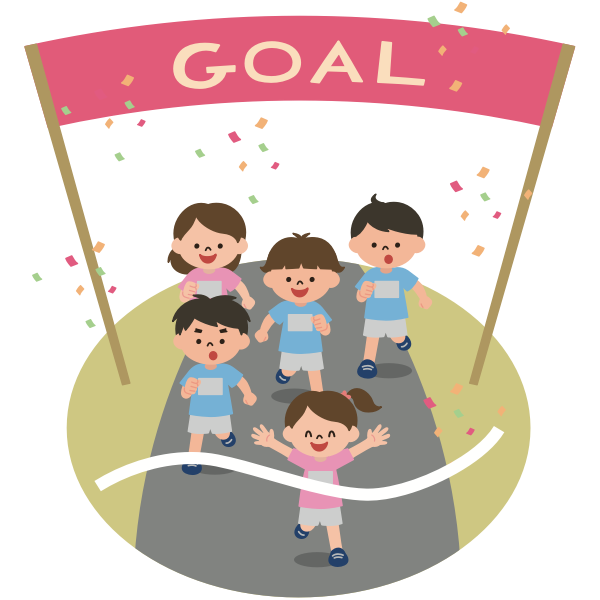 You cannot reach a goal you have not defined.
Port Clinton Middle School Priorities
Developmentally appropriate instruction
Common planning time for ALL teachers
Independent planning time for ALL teachers
Electives are as important as core instruction
Teachers are readily available to parents/caregivers
Every minute is used purposefully
Teachers have the freedom to use the minutes as they see fit to meet the instructional needs of their classrooms & teams
Port Clinton Middle School Priorities…
#1 Priority = Teaching & Learning 

Above all else…Teaching and Learning is what we do.
Here we go-o-o!
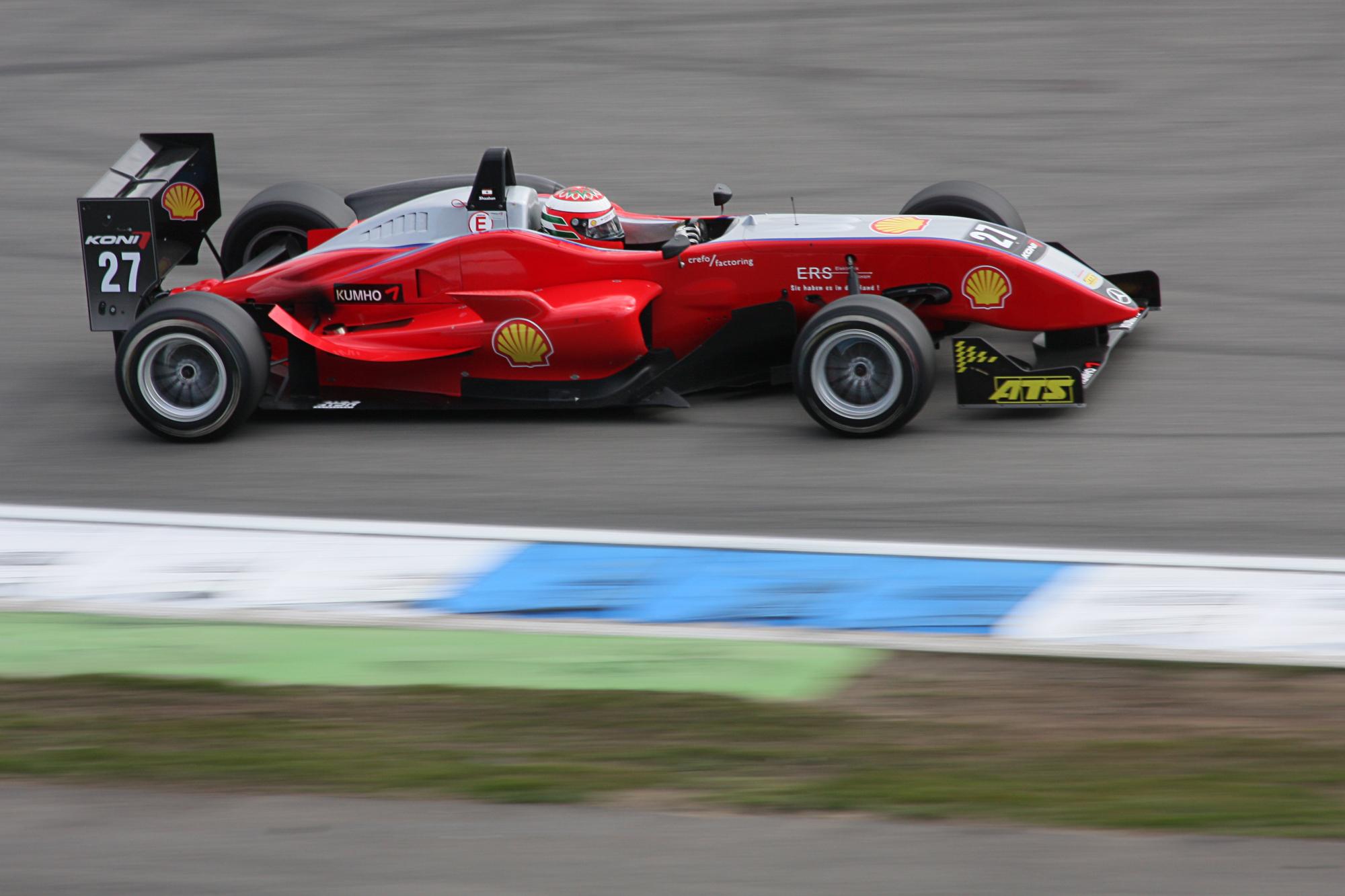 Nuts & Bolts:
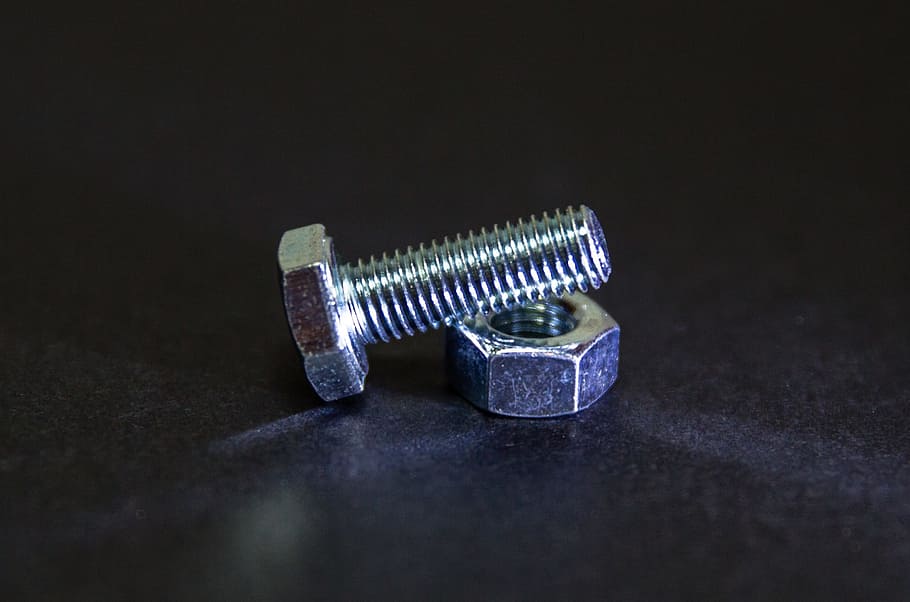 The average school day is 7 hours long.

That is 420 minutes.

How do you want to USE every single one of those minutes?
Nuts & Bolts
10 period schedule
Three schools operating within the school building
No bells           <<< - read that again!
Three grade level teams & each grade level team consists of:
2 Language Arts Teachers
2 Math Teachers
1 Science Teacher
1 Social Studies Teacher
1 Intervention Specialist
   (don’t worry - I’m going to show you more! )
More Nuts & Bolts
90 Minutes Language Arts
 90 Minutes Mathematics
 45 Minutes Science
 45 Minutes Social Studies
 45 Minutes Elective #1
 45 Minutes Elective #2
 30 Minutes Intervention
+30 Minutes Lunch
420 (Instructionally Rich Day!)
One of the biggest questions I hear:
“But what about the transition minutes?!?!?!”
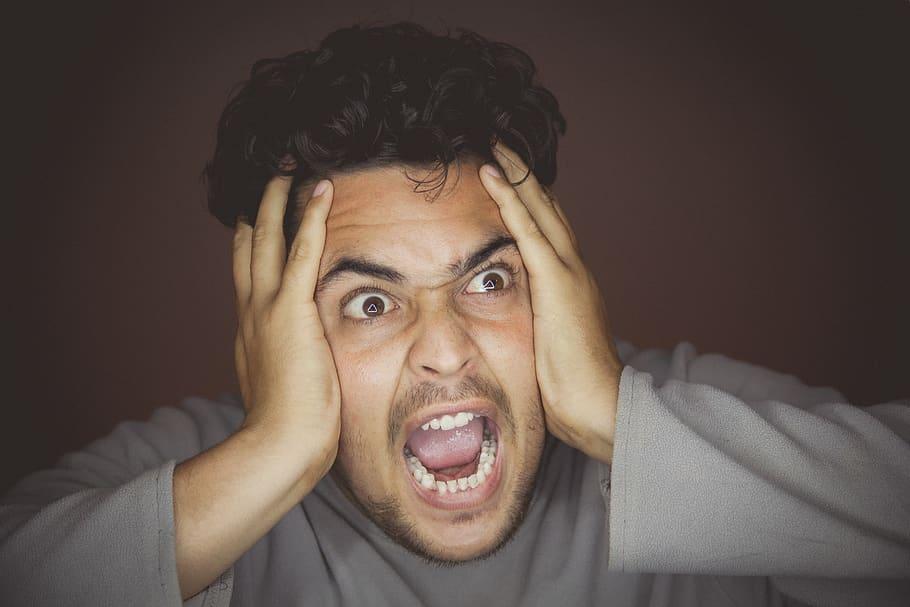 “What you permit, you promote” ~ Tim Kight
Example of a 6th Grade Team Schedule
Example 6th grade Electives by Teacher
Example schedule 6, 7, and 8 with electives
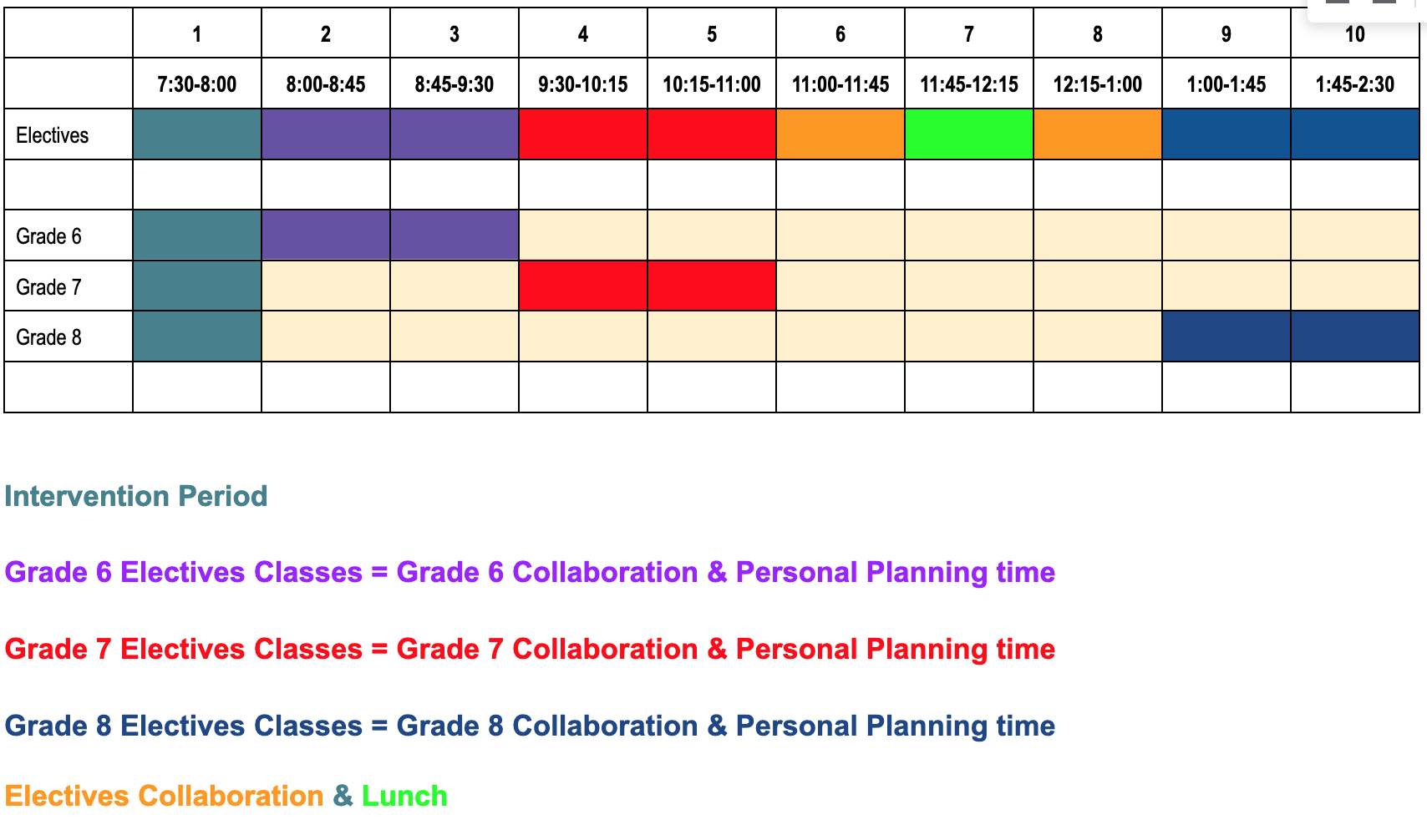 Example of schedule by periods with Midships team and two-hour delay
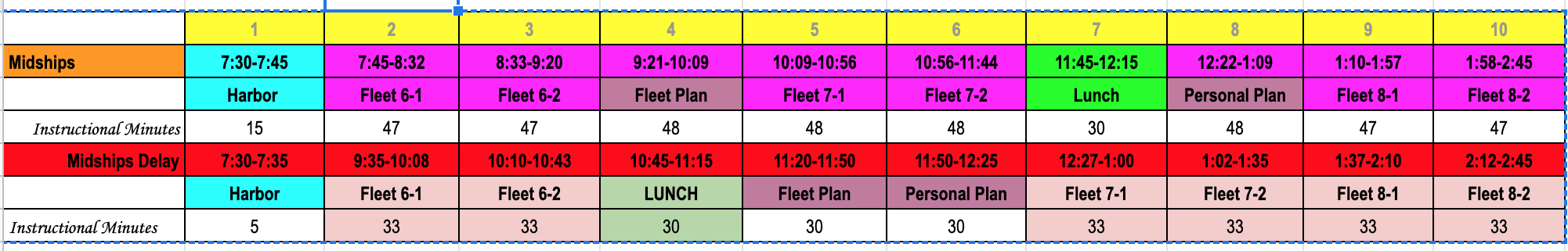 Example of schedule by periods with Fleet 7 team and delay
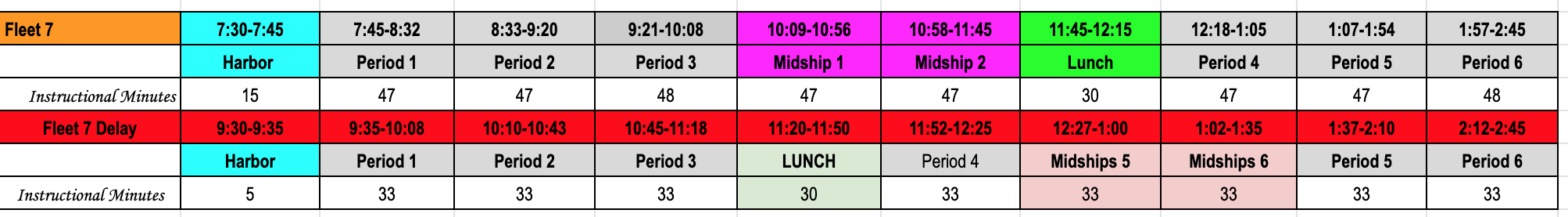 But wait!  There’s MORE!!
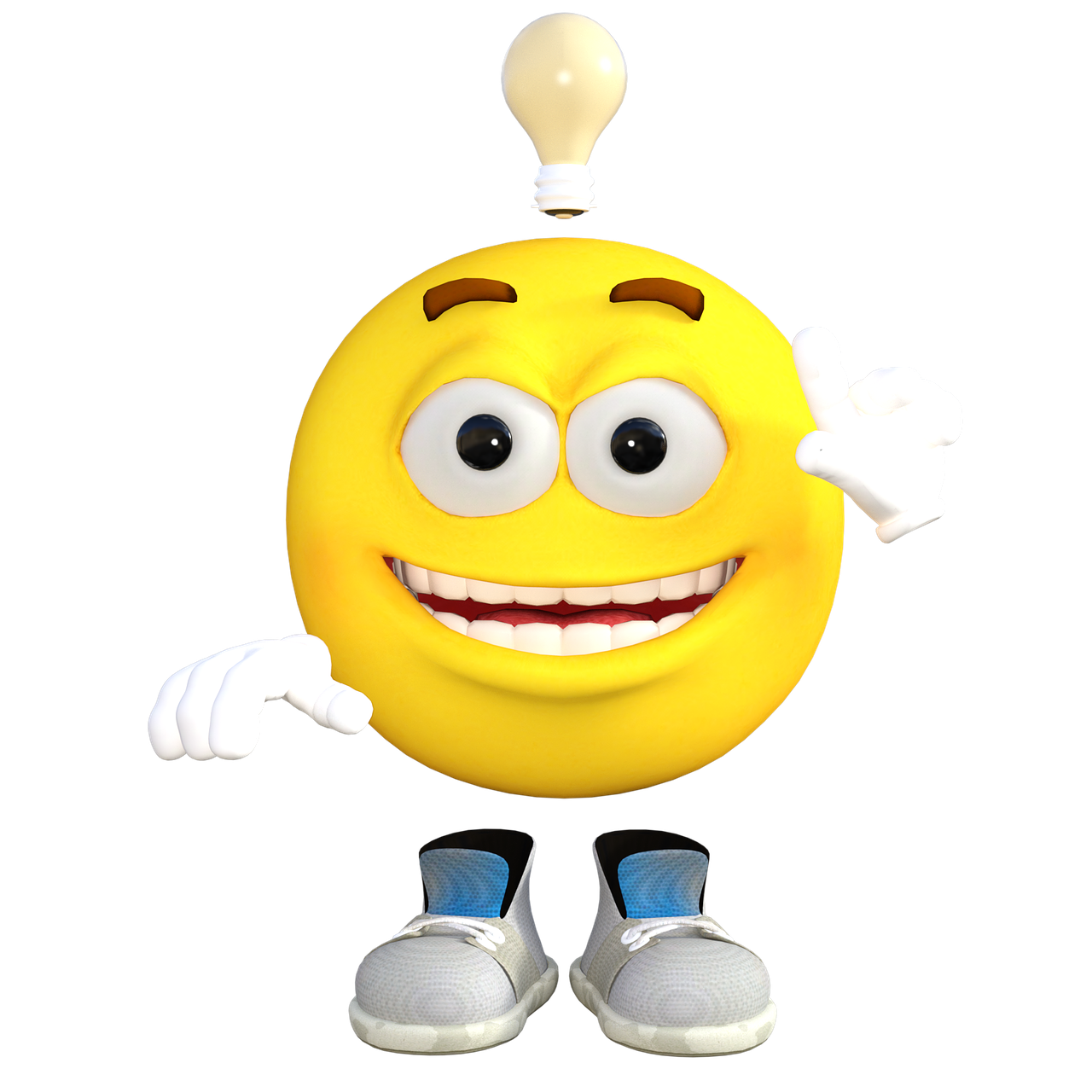 Rotating Schedule
Period 1	Period 2		Period 3		Period 4
Week 1		Lang Arts	Math			Science 		Soc Studies				Week 2		Math		Science		Soc Studies	Lang Arts				Week 3		Science 	Soc Studies	Lang Arts		Math
A Rotating Schedule
Helps keep students engaged
Meets the needs of students with medication challenges
Meets the needs of students with extreme medical issues
Helps teachers see students in different perspectives
Keeps things ‘fresh’ for teachers
Key Considerations:
Effective Collaboration requires these five fundamental elements:
TEACH staff how to use collaboration time
Do NOT waste time
Set expectations BEFORE they become emotional events
Establish internal leadership early
Design meaningful communication across teams
Questions & Discussion
Thank You!Ms. Carrie Sanchez
Director of Leadership & Learning ~ North Point ESC
Email: csanchez@npesc.org
carriesanchez.com 
Office: 419-627-3930          Cell: 419-341-5245

  @carriejsanchez
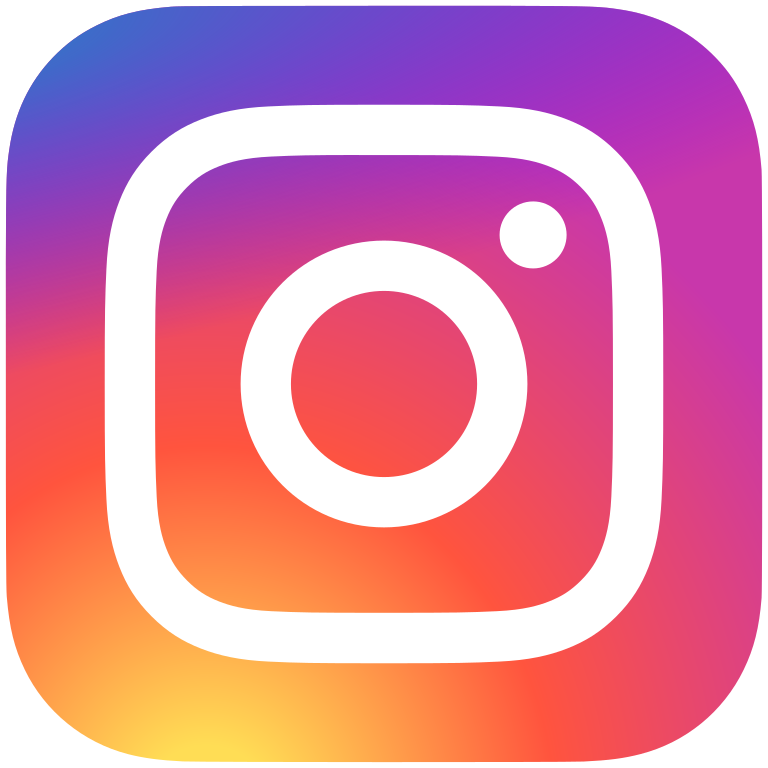 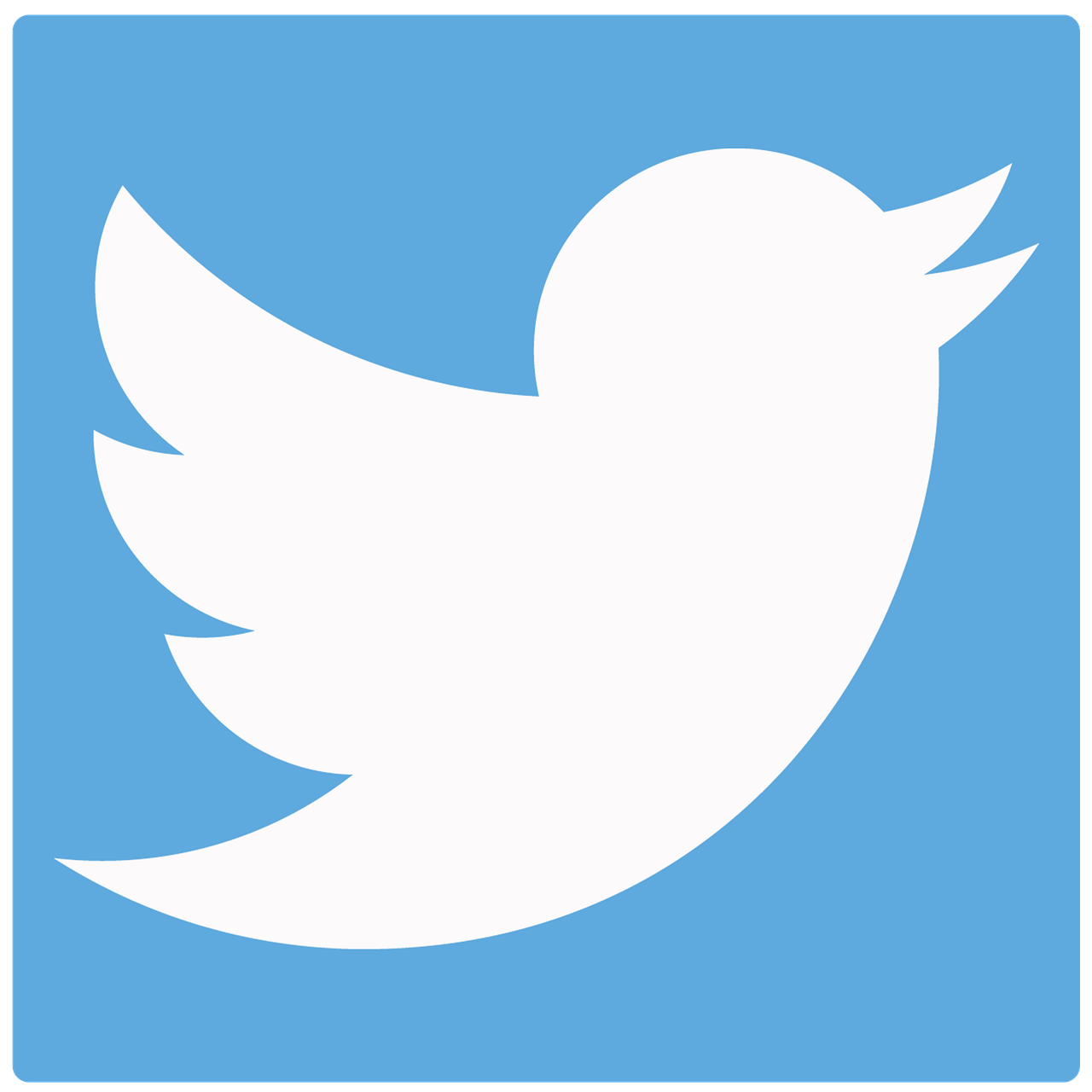 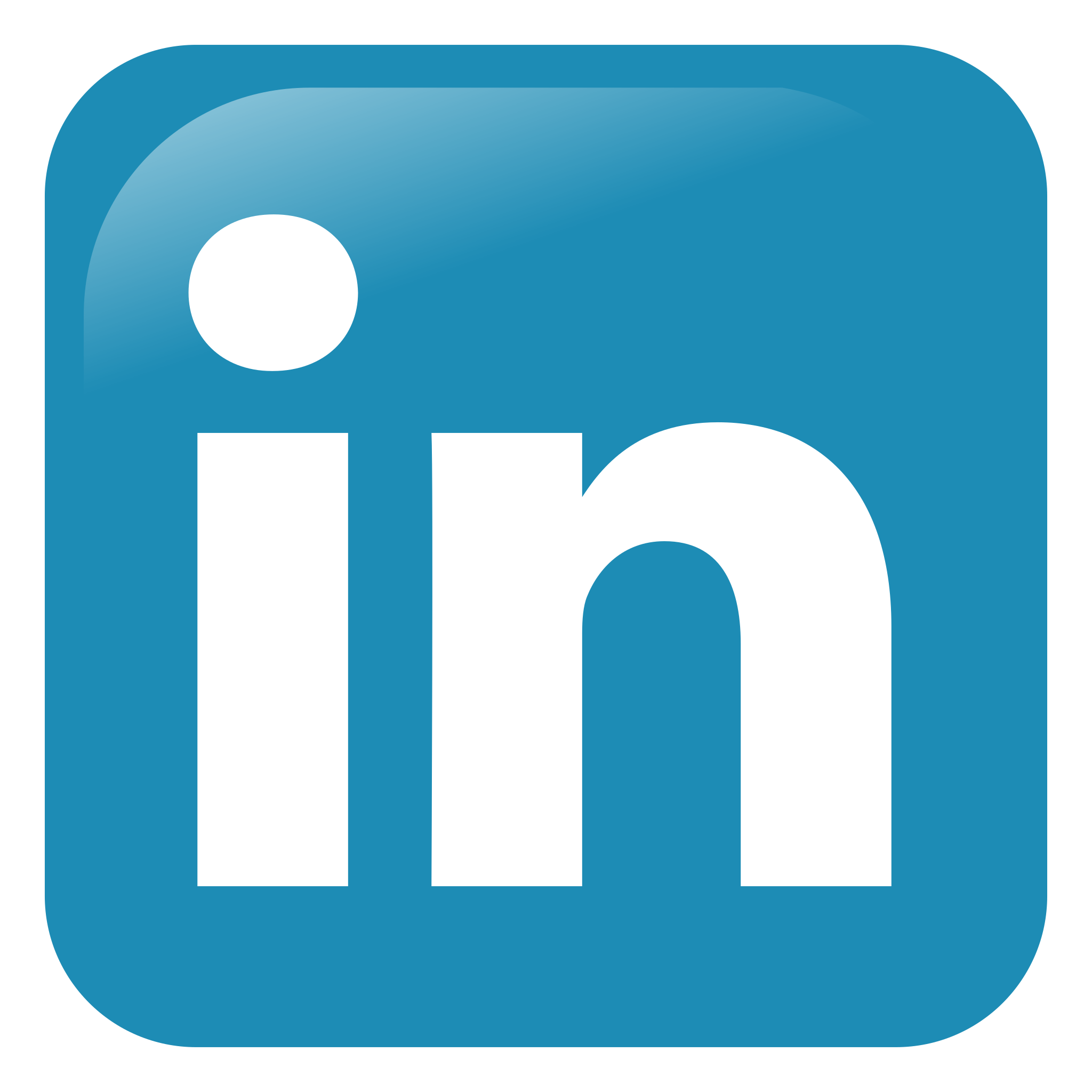